Evaluation of tubes and Endometrium.
Dr Neeta Singh
Additional Professor,
Department of Obstetrics & Gynaecology All india Institute Of Medical Sciences,New Delhi
Dr.Neeta Singh,MBBS, MD, FICOG, FIMSA, FICMCH
 Credited the first  IVF baby of AIIMS
Addl.Professor & Faculty in charge for IVF Facility      	     		Department of Obstetrics & Gynecology 
                All India Institute of Medical Sciences, New Delhi
                       Joint Secretary AOGD (2013-14)
                    Chairperson Endometriosis Committee of AOGD
                    Governing Council member of Indian Fertility Society
Fellowship in IVF from Germany &USA
ICRETT Fellow UK
 WHO  Fellow in Reproductive Health 
Awarded FOGSI Imaging Science Award 1998
Awarded FOGSI Young Scientist Award 2001
Main area of interest Infertility & IVF, Reproductive Endocrinology
Published more than 100 Papers in Indexed peer reviewed Journals, contributed 13 chapters in different text books
Delivered many Guest lectures and presented more than 100 papers at National & International conferences.
Member of many prestigious International and National organizations
Fallopian tubes..
The Fallopian tube plays an essential role in tubal transport of both gametes and embryos and in early embryogenesis. 

The tube undergoes cyclical changes in morphology and ciliary activity in response to ovarian hormones.

There is emerging evidence that muscle contractions may play a role in mixing of secretions rather than in propulsion of gametes and embryos.
The tubal factor…..
25-30% of female infertility is contributed by the tubal disease. 
Acute salpingitis  is most common
     -1 episode:   11% risk of infertility
     -2 episode :   23% risk of infertility
     -3 episode:    54% risk of infertility
Tubal obstruction: can be
       -Proximal, Distal, Entire segment
When should one start evaluating for tubes?
History of MTP,Ectopic pregnancy, ruptured Appendix

History of infections,TB,PID etc

History of Secondary infertility

Long duration infertility 

  Short infertility where age of the couple is more
How to evaluate the tubal factor?
Hystero-salpingography (HSG)

   Saline Sono-salpingography(SSG)

 HYCOSY

Laparoscopy
Who should be offered Hystero-salpingography (HSG)
Women who are not known to have co morbidities (such as PID, previous ectopic pregnancy or endometriosis) should be offered (HSG) to screen for tubal occlusion .

HSG is a reliable test for ruling out tubal occlusion, is less invasive & expansive and makes more efficient use of resources than laparoscopy.
					Nice Guidelines 2004
Hystero-salpingography
Advantages: 
		images uterine cavity, 
		reveals internal architecture of tubes, 
		no requirement of GA
Disadvantages: 
		painful, 
		radiation exposure, 
		risk of infectious complication, 
		cant tell about adhesion, endometriosis or other 	ovarian pathology
		Cochrane database systemic review 2005
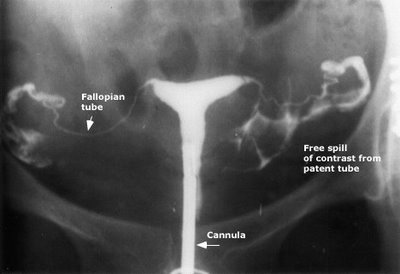 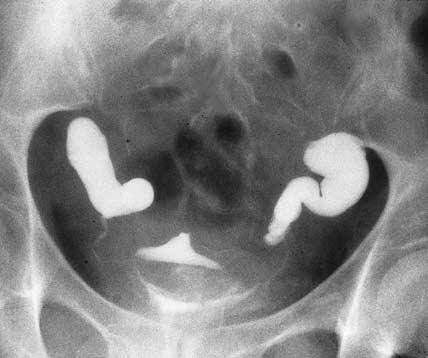 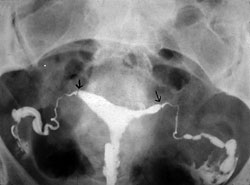 HSG contd.
Analgesia: NSAIDS half an hour before procedure
Antibiotics: given if distal tubal disease is suspected
ACOG recommends antibiotics if HSG demonstrate dilated fallopian tubes.
( Doxycycline 100mg orally twice daily for five days)
Problems during the procedure
Leaking of contrast media: larger cannulae tip or a balloon catheter should be used.
 Stenotic Os: pediatric Foleys catheter or use of dilators
 Inadequate visualization of cavity: outward traction on cervix
 Intravasation: avoiding excessive pressure during contrast injection
 External artifact( stool in colon): moving the patient to one side can distinguish intrauterine from extra uterine structure.
Diagnostic accuracy
False positive( patency that is not real)

False negative( obstruction that are not real)

When HSG reveals obstruction, there are high chance(60%) that tubes are patent

When HSG demonstrate patency, there are little chance that tubes are occluded
2. Sono-salpingography SSG
Advantage :USG based test so can be done with baseline  scan. Thus saving time
	    uterine cavity can be visualized 
        myoma,polys & adhesions can be diagnosed
        Peritoneal adhesions can be diagnosed
	     No radiation exposure
Disadvantage:
        Can not tell whether one or both tubes are patent

Not enough evidence to replace HSG at present
					Nice Guidelines 2004
3.Hycosy
Where appropriate expertise is available, screening for tubal occlusion using ultrasonography should be considered because it is an effective alternative to hysterosalpingography for women who are not known to have co morbidities.

				Nice Guidelines 2013
4.  laparoscopy
Gold standard.
Panoramic view of pelvic anatomy, tubes,  Ovaries and peritoneal surface
Can diagnose early Endometriosis, spots can be biopsied
Can  identify milder degrees of distal tubal obstruction
    ( Fimbrial agglutination,  Phimosis).
Opportunity to treat  at the same sitting(lysis of filmy adhesion, Fulguration & excision of superficial endometriosis)
Laparoscopy is better predictor of future treatment  than HSG( as the information gained is more accurate)
Distal tubal obstruction
Most common:70%
  Caused by, Pelvic adhesion or occlusion of 	Fimbriae

Varies from mild disease(Fimbrial agglutination)
    to severe disease(complete tubal  obstruction)

Prevents ovum capture
Distal tubal Obstruction
Fimbriolysis: separation of adherent fimbriae
Fimbrioplasty:correction of phimotic but patent ostium
Neo-salpingostomy: reopening of completely obstructed fimbriae
Variables that affect prognosis are:
			extent of tubo-ovarian adhesion, 
			tubal thickness & length 
			integrity of  mucosal architecture
Distal tubal obstruction
Majority of pregnancies in two years of surgery

Young women with mild disease:   surgery

Older women with significant disease: IVF 

 Laparoscopic proximal tubal occlusion, or salpingectomy : improves pregnancy rates with IVF
Proximal tubal obstruction
Prevents sperm from reaching into fallopian tubes( ampullary portion) for fertilization 
Most commonly caused by infection, myoma,salpingitis isthimica nodosa or dried mucus
Sometimes misdiagnosed in HSG due to tubal spasm
         - can be avoided by slowly injecting the dye
          -laparoscopy required for confirmation
Proximal tubal disease
Confirm diagnosis with laparoscopy( 20-40% of diagnosed tubal obstruction on HSG are false)

Proximal tubal cannulation using hysteroscopic or fluoroscopic method
                     -60-80% patency rates
                     -20-60% pregnancy rates

Microsurgical segmental tubal resection and anastomosis
        in the era of improved ART results is debatable.
Evaluation of Endometrium
The implantation process of the human embryo requires a subtle dialogue between the mother and the embryo. On the maternal side, a so-called receptive endometrium is a prerequisite 
                                                               (Giudice, 1999).
To our current knowledge, the Endometrium, among many other things, is definitely a fertility-determining factor and the time has come to develop therapeutic concepts through clinical studies.
When should you evaluate Endometrium
A must for every infertile female to have baseline USG to look for Endometrium
How to evaluate the endometrial function
Ideally, a technique to assess Endometrium to predict its receptivity must be easily performable, on-invasive and objective. 
These requirements are met by ultrasound measurements of endometrial thickness and its echo pattern.
More sophisticated techniques have been introduced to analyse endometrial function such as endometrial perfusion by endometrial Doppler studies,
Evaluation of the Endometrium by USG
The 2D USG for evaluating endometrial function has been found very useful. 

In the proliferative phase, the Endometrium has a hypo echoic texture with a well-defined central line which becomes hyper echoic  in secretory phase with no visualization of the central echogenic line

The triple-line pattern at ovulation has been described as a v good prognostic factor for pregnancy in stimulated cycles (Bohrer et al., 1996; Oliveira et al., 1997) 
To improve the prognostic value a 3D endometrial volume calculation by ultrasound using special software (Voluson) has been found very useful.
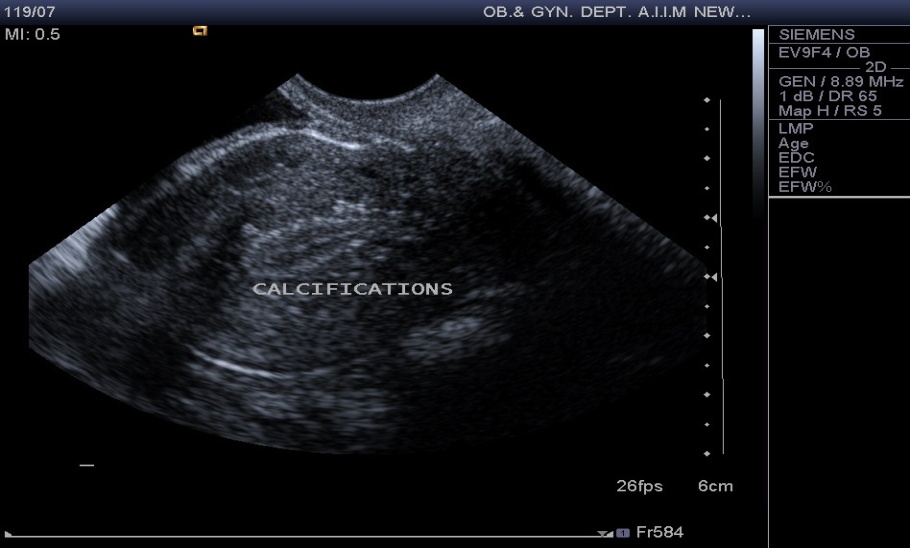 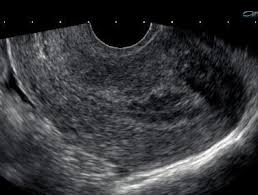 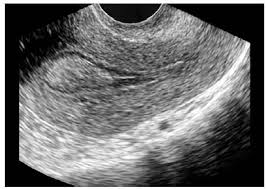 3D Endometrial Volume
Role of Color Doppler in evaluating Endometrium
Adding color to the 2D trans-vaginal sonography adds the functional inputs about the receptivity of the Endometrium .

The very well vascularized Endometrium has enhanced implantation potential due to variety of factors.
2D Color Doppler
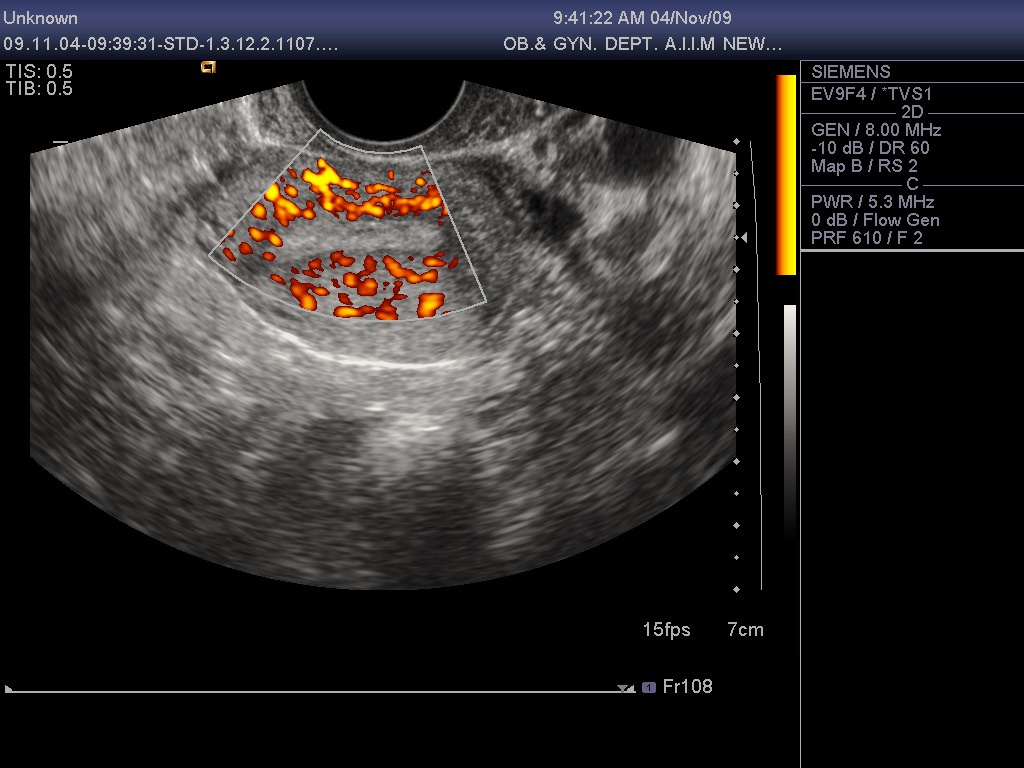 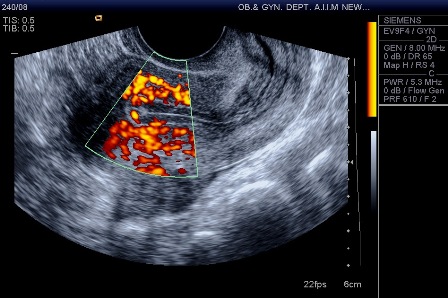 Role of Hysteroscopy in evaluating Endometrium & the cavity
The gold standard
     Can be performed in office setting 
     Dilatation not usually required
      Entry should be made under direct vision
      Endometrium should be assessed for colour,texture,
           vascularity and thickness
     Evaluation of cervical canal, endometrial cavity, 
          endometrial polyp, myoma or adhesion can be done.
Role of Hysteroscopy
The accuracy of both 3D and 4D transvaginal Sonography is fast replacing hysteroscopy being non-invasive. 
Hysteroscopy is still  the Gold standard for diagnosing endometrial pathologies like myoma,polyp and adhesions.

Hysteroscopy has added therapeutic advantage also
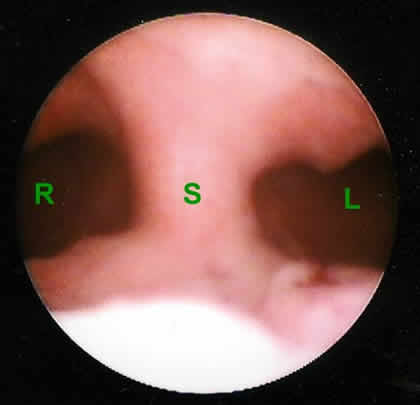 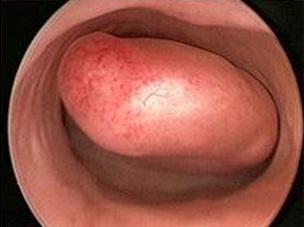 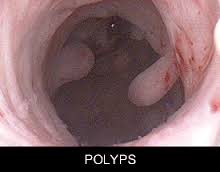 Nice Guidelines 2004
Women should not be offered routine hysteroscopy as part of the initial investigation unless clinically indicated.
 because the effectiveness of surgical treatment of uterine abnormalities on improving pregnancy rates has not been established
Take home message
Evaluation of Tubes and Endometrium is of paramount 
significance in evaluating female infertility

HSG still is the first line method in young couples with no
     relevant past history.

   All cornual block must be confirmed by Laparoscopy and 
      cannulation should be tried in healthy tubes.

Early Laparoscopy should be considered in women with 
    history of secondary infertility, advanced age ectopic pregnancy,  Dysmenorrhoea.
Screening endometrial cavity by Hysteroscopy in every patient is not indicated

   Transvaginal Sonography with 3D imaging is fast replacing Hysteroscopy for screening Endometrium and cavity

   2D Color Doppler can assist in  diagnosing impaired endometrial receptivity.
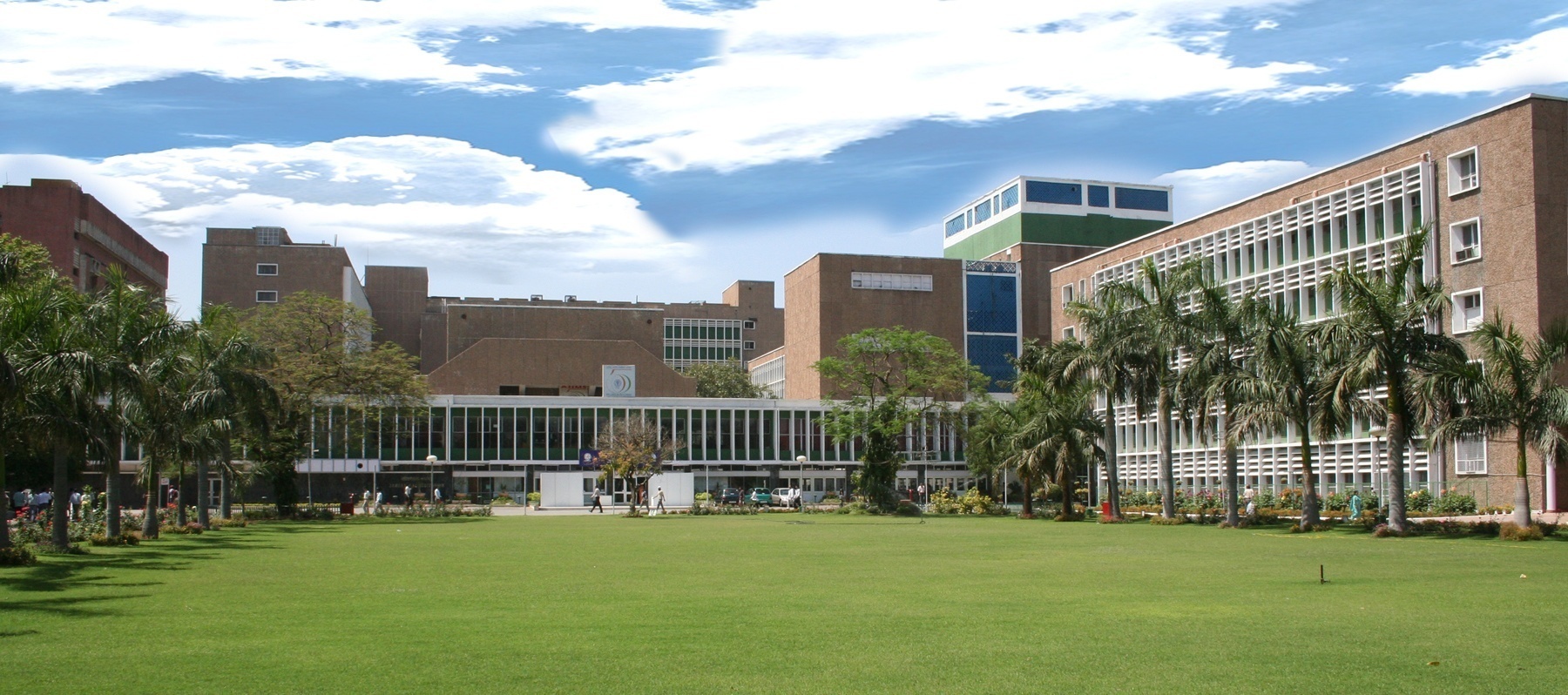 Thank You